Geometric Sequences
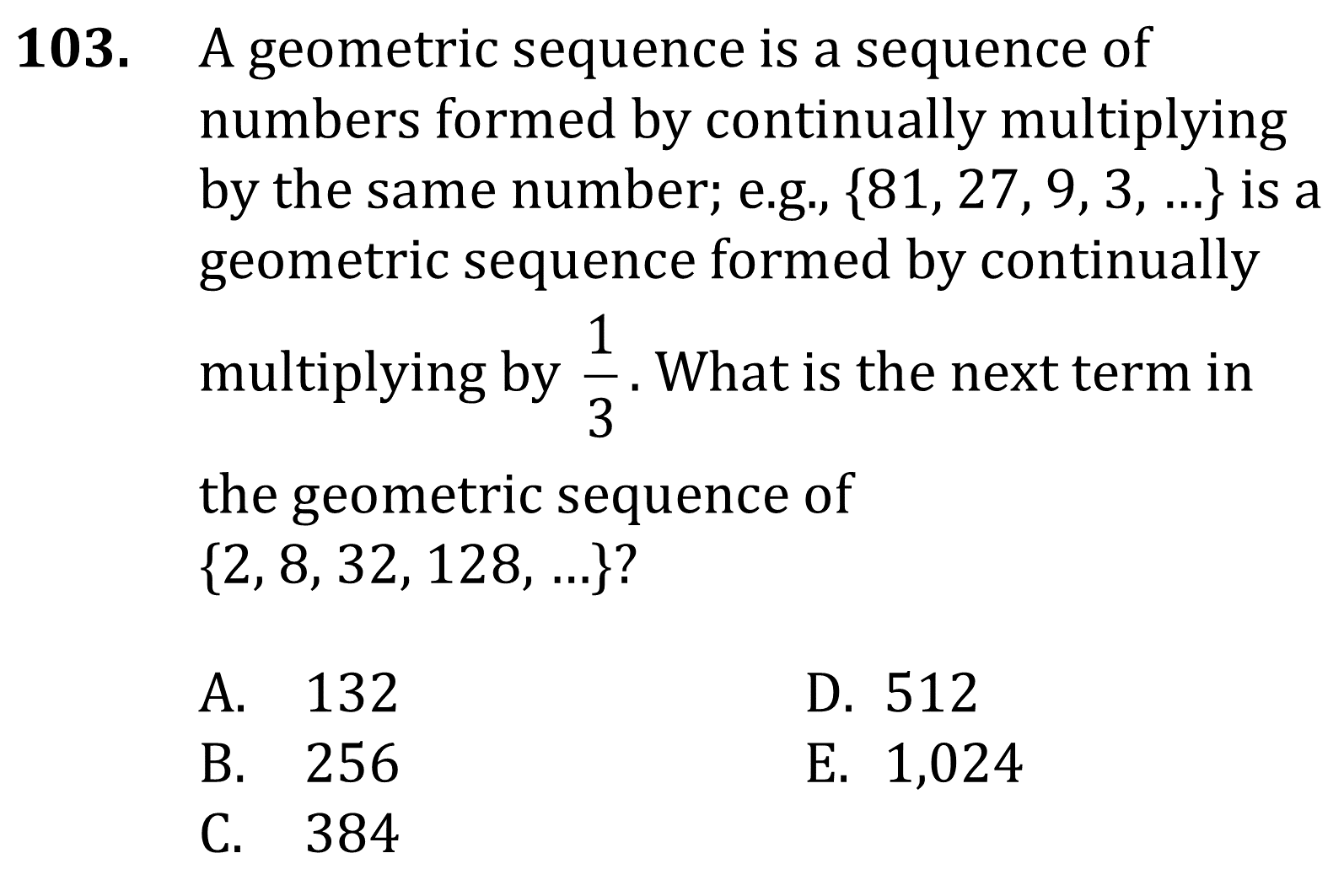 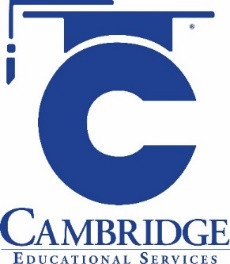 Show familiarity with logarithms and geometric sequences.
 Level: Advanced Skill Group: Functions
Geometric Sequences
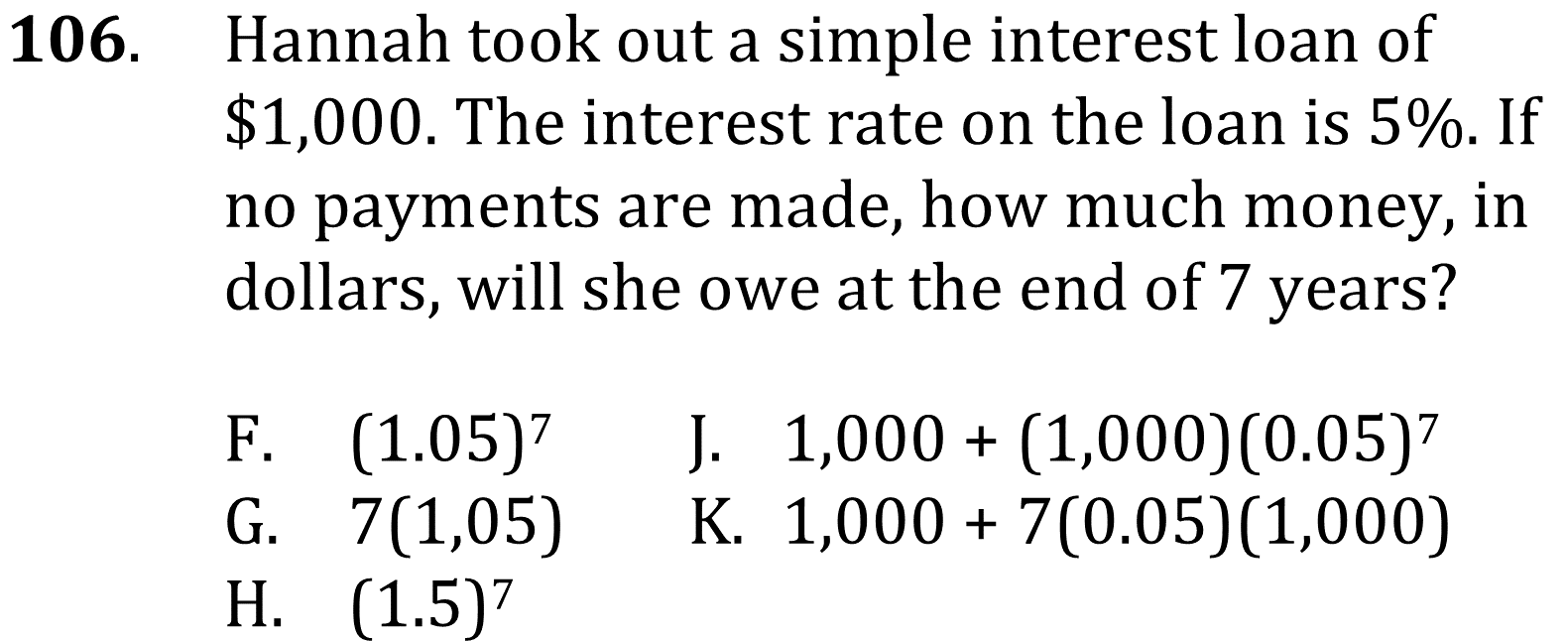 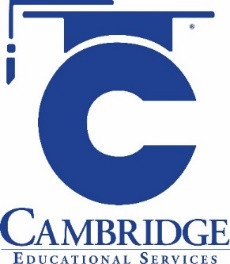 Show familiarity with logarithms and geometric sequences.
 Level: Advanced Skill Group: Functions
Geometric Sequences
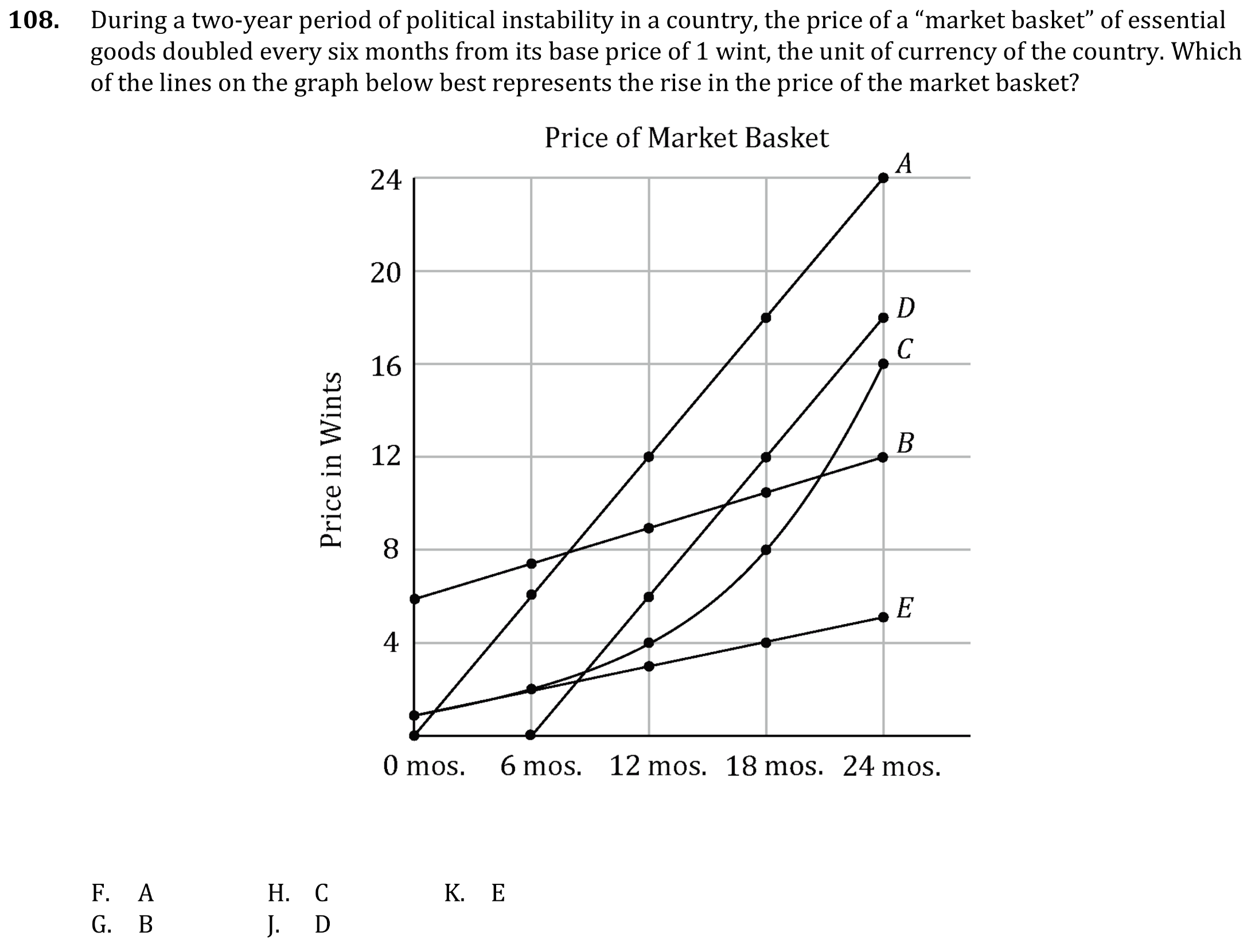 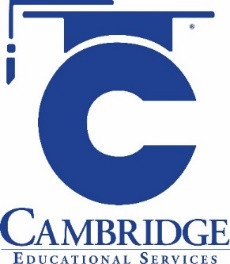 Show familiarity with logarithms and geometric sequences.
 Level: Advanced Skill Group: Functions
Geometric Sequences
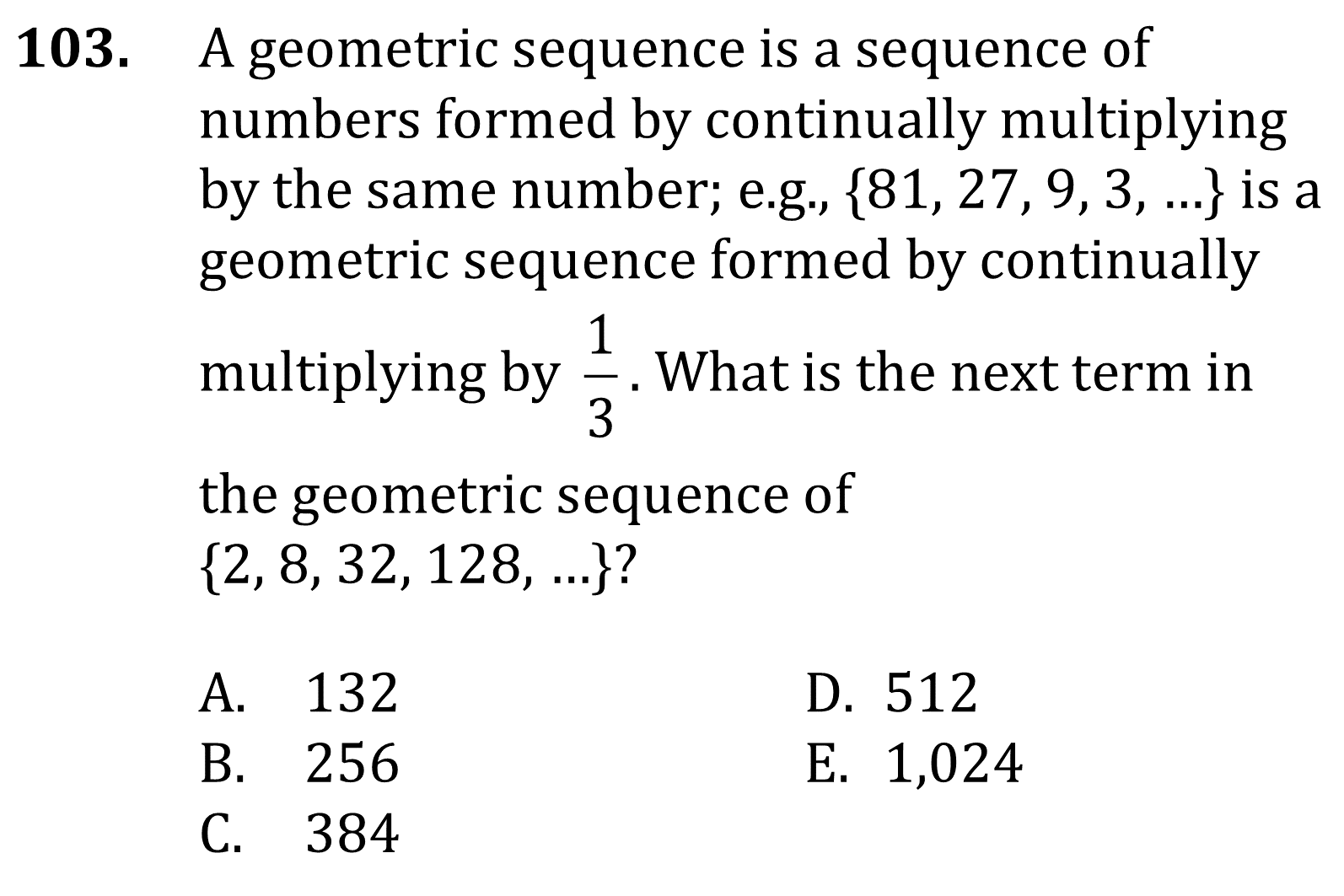 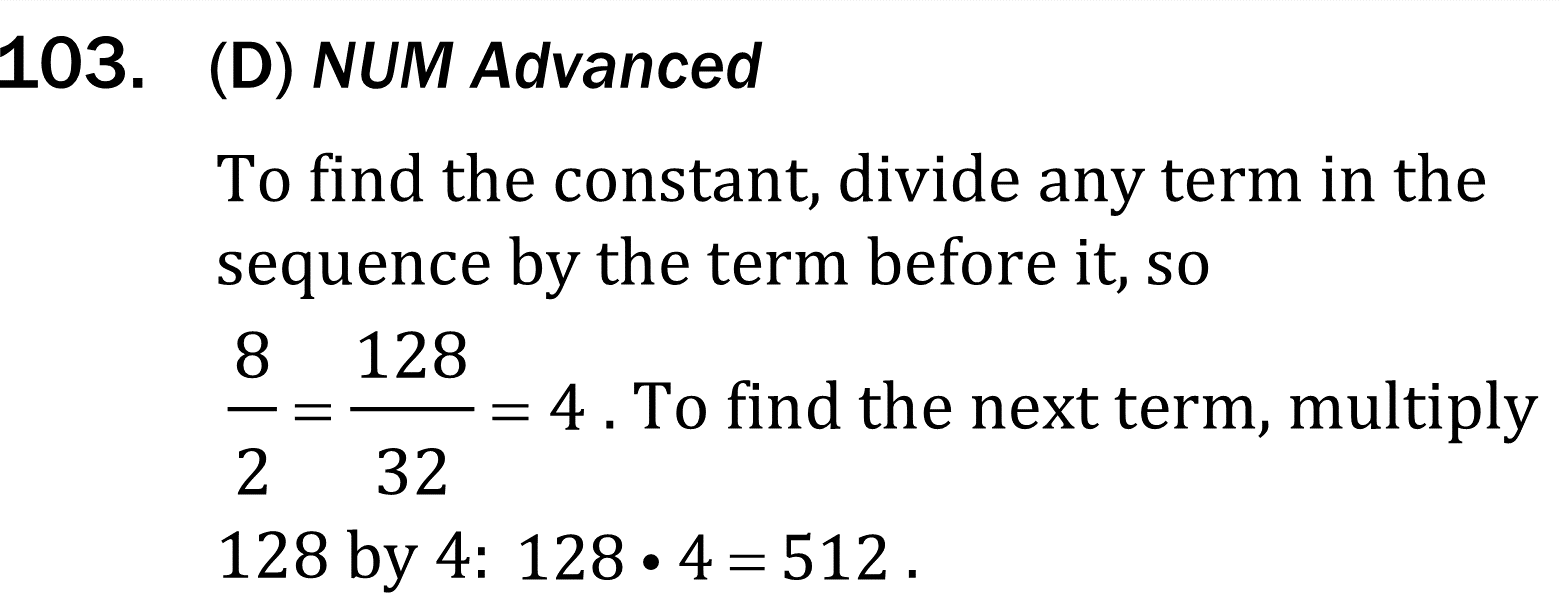 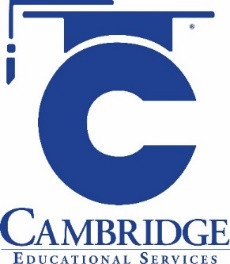 Show familiarity with logarithms and geometric sequences.
 Level: Advanced Skill Group: Functions
Geometric Sequences
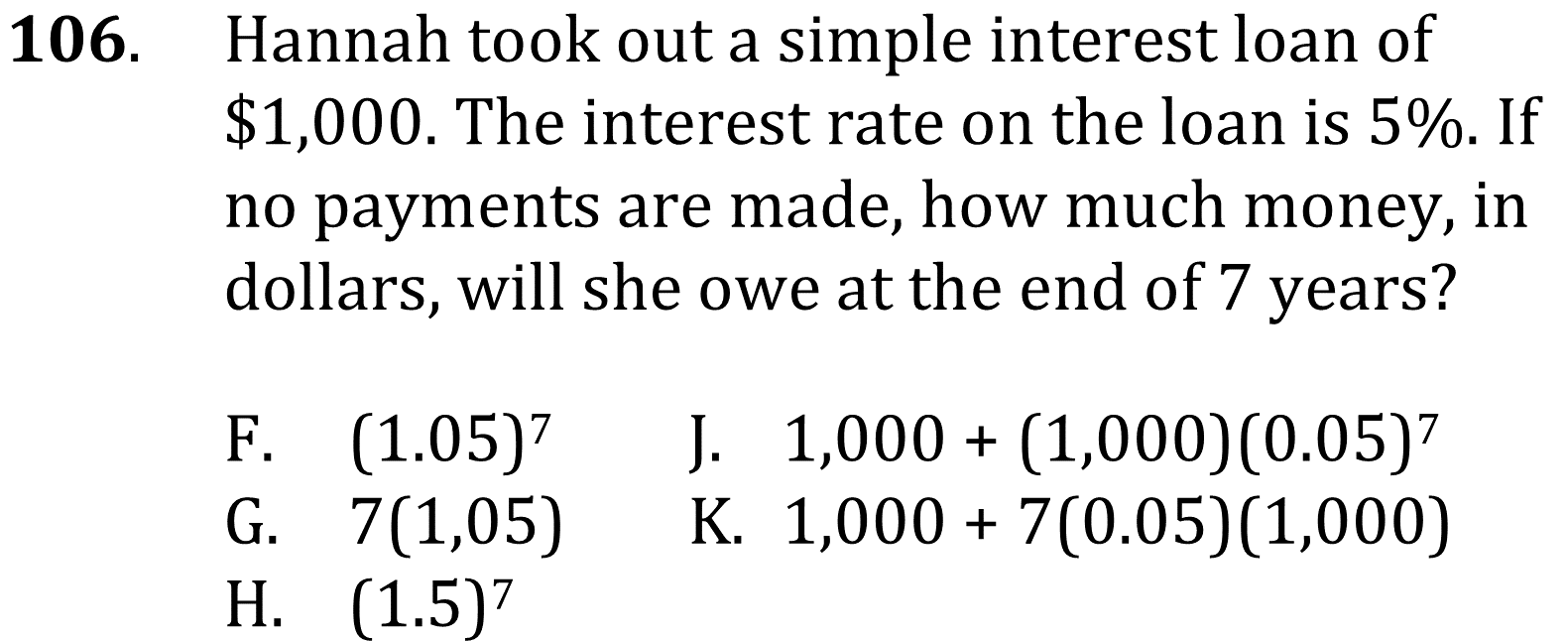 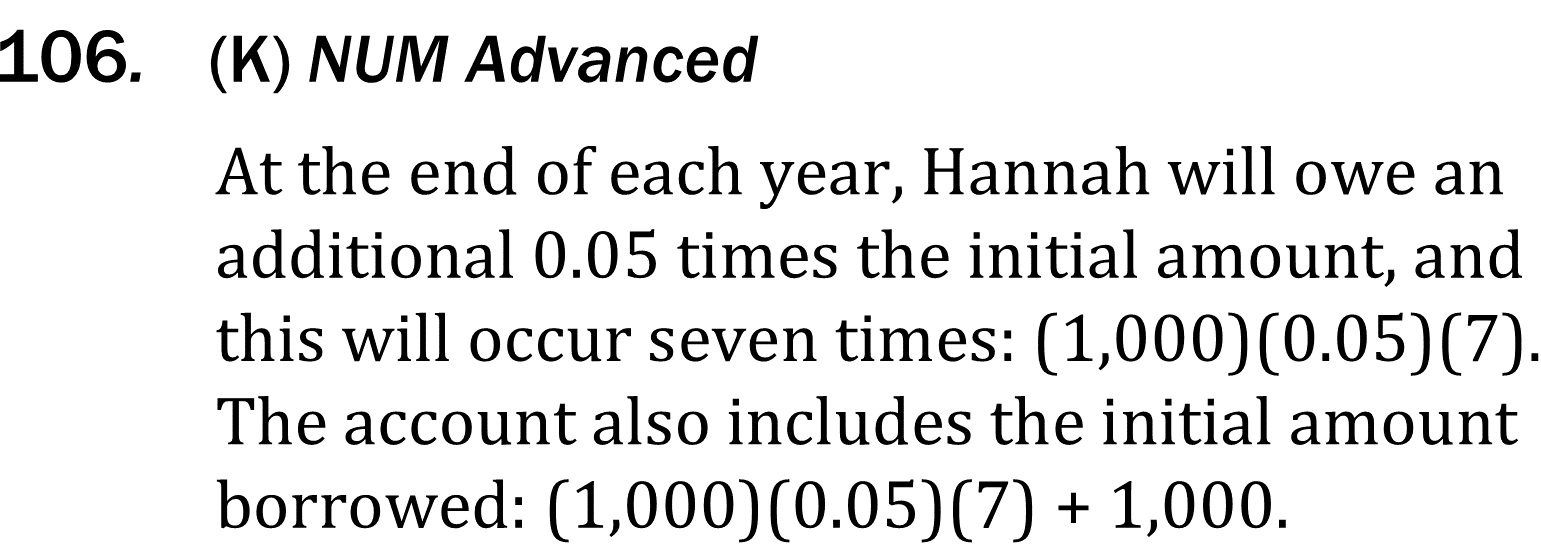 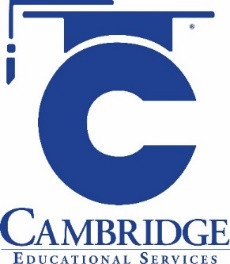 Show familiarity with logarithms and geometric sequences.
 Level: Advanced Skill Group: Functions
Geometric Sequences
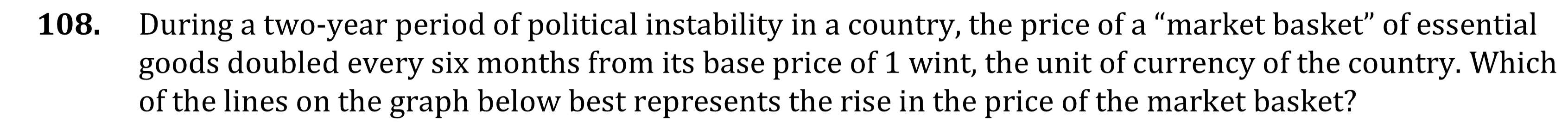 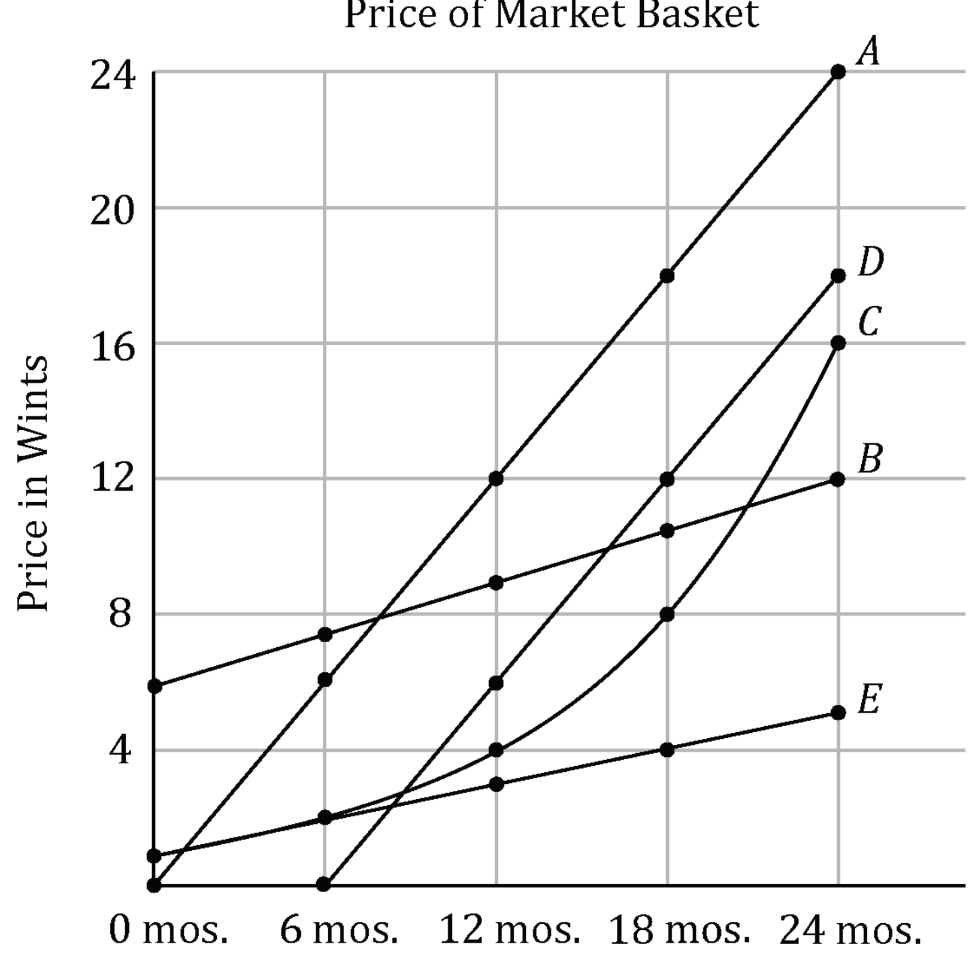 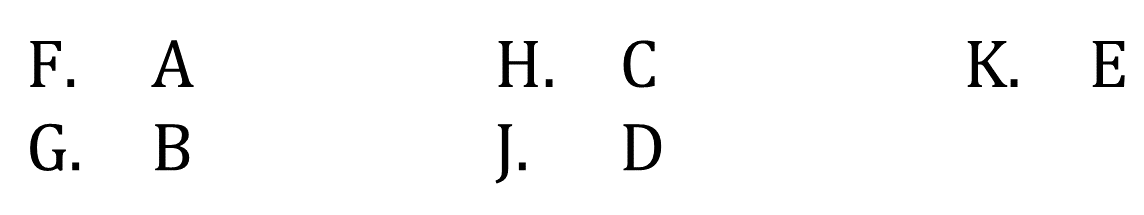 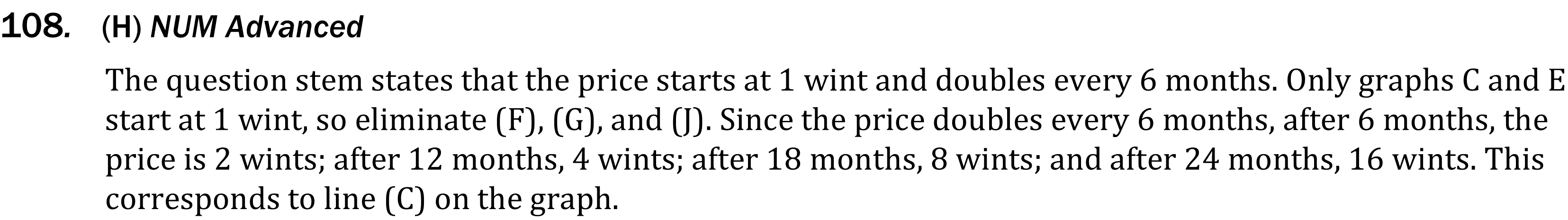 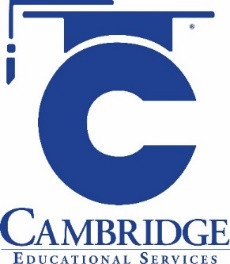 Show familiarity with logarithms and geometric sequences.
 Level: Advanced Skill Group: Functions